OPTOKON group in the world of current security challenges
Ing. Tomas Müller
     director of ICT division
     OPTOKON, a.s.,
OPTOKON GROUP KEY DATES
1991 - Established in the Czech Republic taking over the extended production program of optical connectors produced by TESLA Jihlava 
1996 - Subsidiary of  USA  company METHODE  ELECTRONICS, Inc. & ISO 9002 approved company
1999 - Independent ISO 9000 OPTOKON Calibration Laboratory established
2001 - Main member of Fiber Optic normalization council CENELEC
2002 - “NBU” (NATO) approved company from the spring of 2002
2006 - Established OptoNet Communication - Data network services and Optical line
2007 - Expanding of OPTOKON Group to main European countries
2011 - OPTOKON as purely Czech company &  Expanding to Middle East 
2013 - Licence for transfer xPON technologies to OPTOKON
2015 - Expanding to Aisa-Pacific - Established OPTOKON Malaysia
2015 - Established OPTOKON Kable – Expanding to fiber optic cable manufacturing
2015 - AQAP 2110 approved company
2016 - Set up of OPTOKON Calibration Laboratories in Kualu Lumpur & Ipoh ; Malaysia  
2018 - OPTOKON Testing division according to the standard ČSN EN ISO/IEC 17025
2019 - Opening OPTOKON Turkey office
2021 - Opening OPTOKON Elektronik Limited Şirketi, Turkey
2021 – New OptoNet Datové Centrum Vysočina – Expanding data network services, Meet Tier 4 Certification
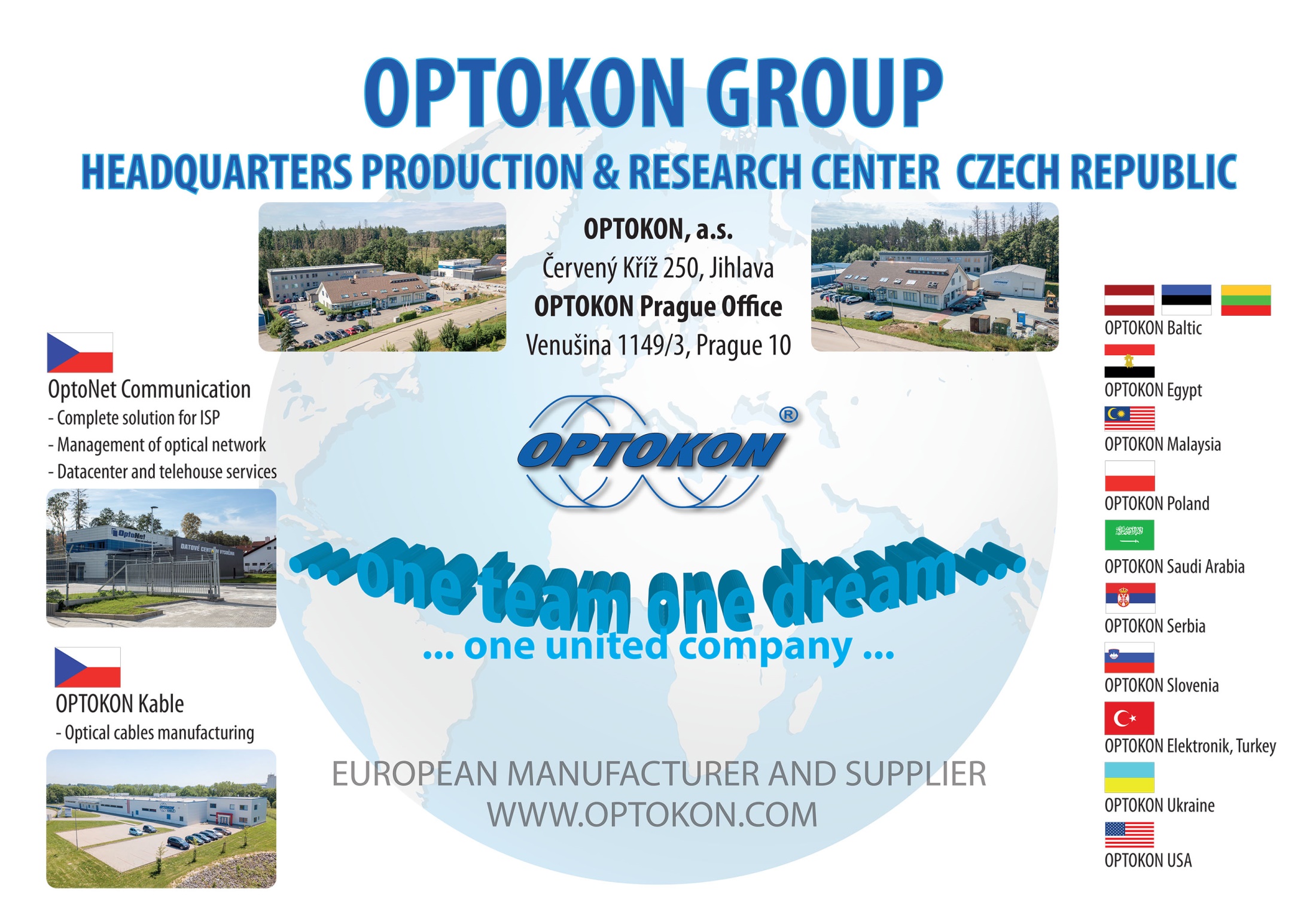 The key OPTOKON security challenges…
DC Vysočina – data center with specialization on
…provisioning of security technologies and complex solutions as a service
…demonstration environment of new technologies and services
…regional education and expert meeting center
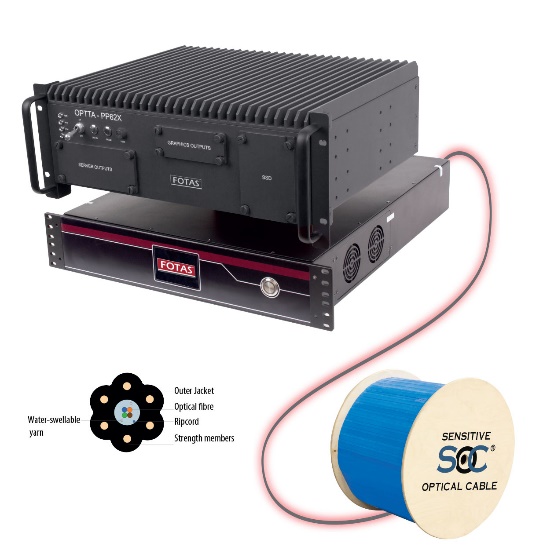 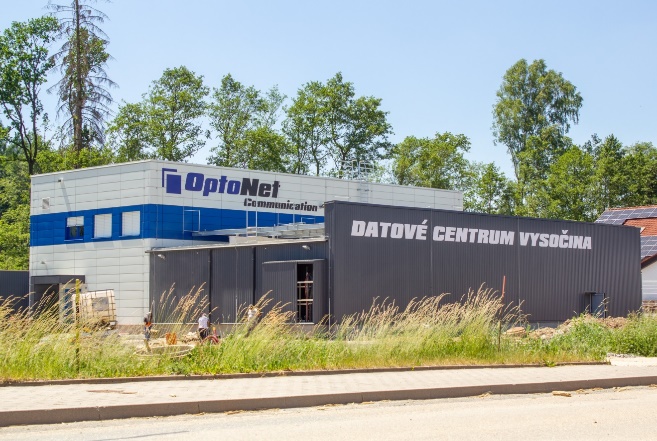 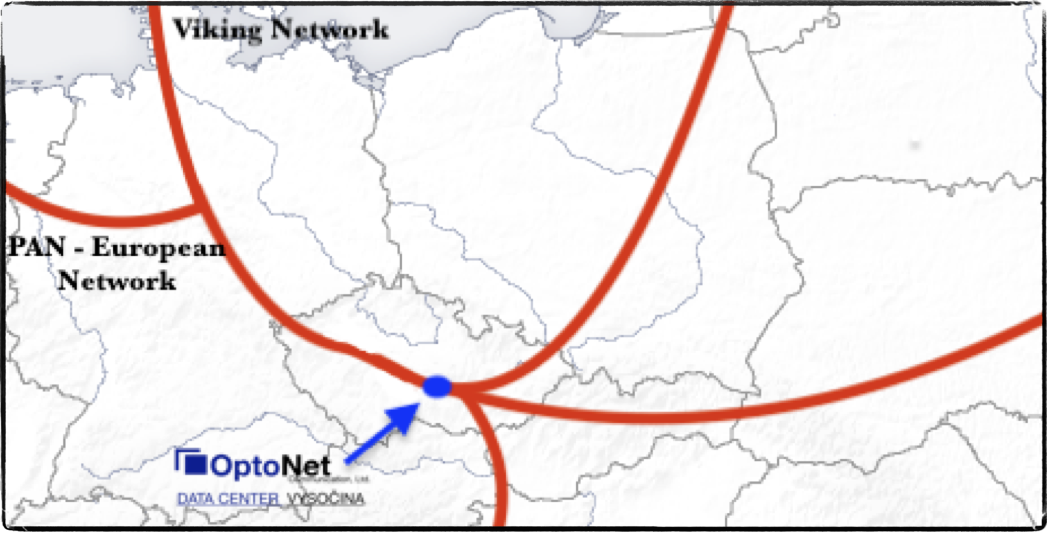 …live demonstration and more information in the foyer…
OPTOKON, a.s.
Červený Kříž 250
586 01 Jihlava, Czech Republic	
tel. +420 564 040 111
fax +420 564 040 134
OPTOKON@OPTOKON.COM
WWW.OPTOKON.COM
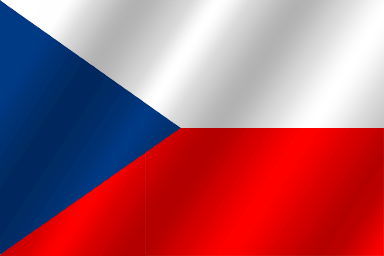